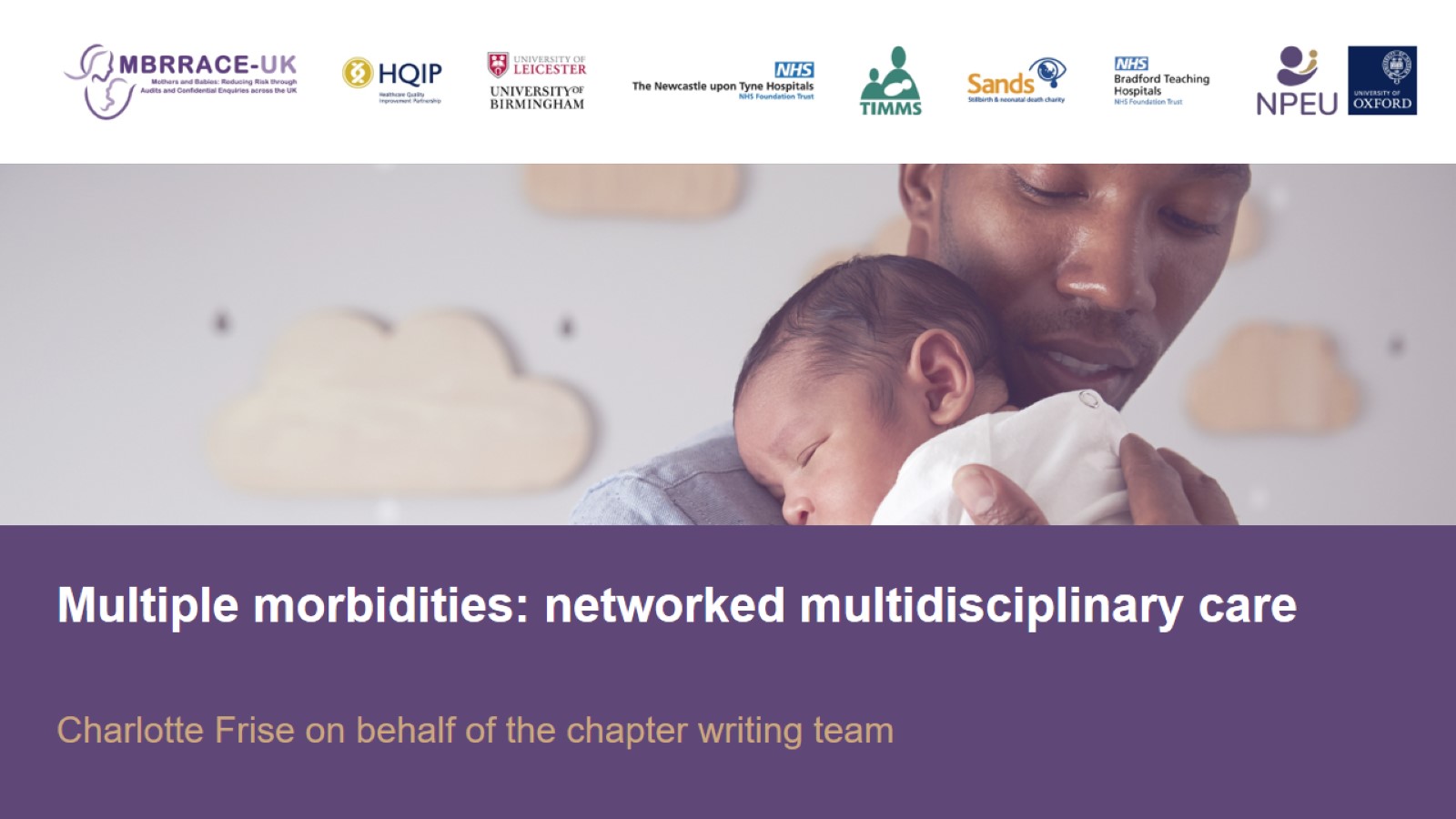 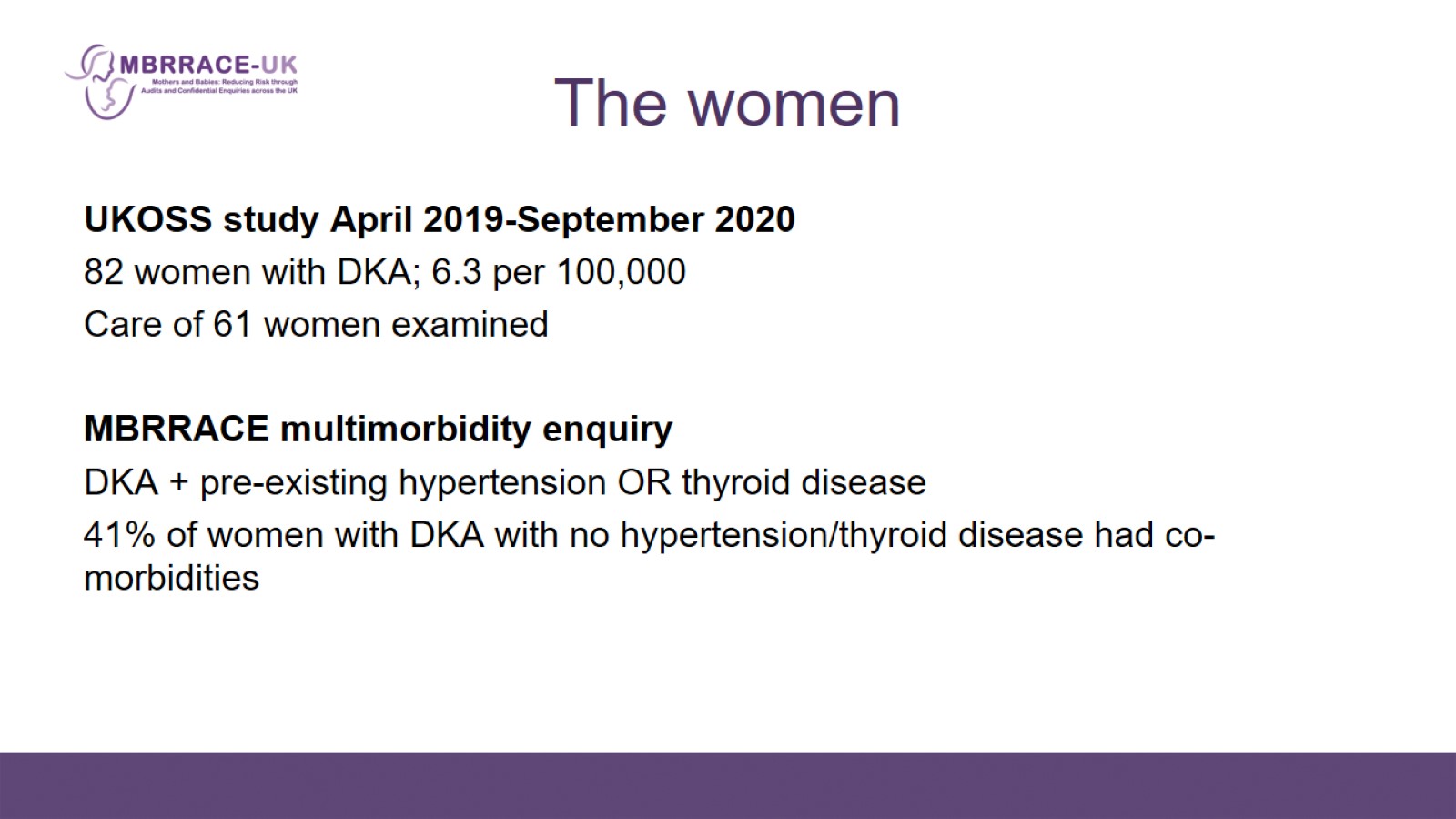 The women
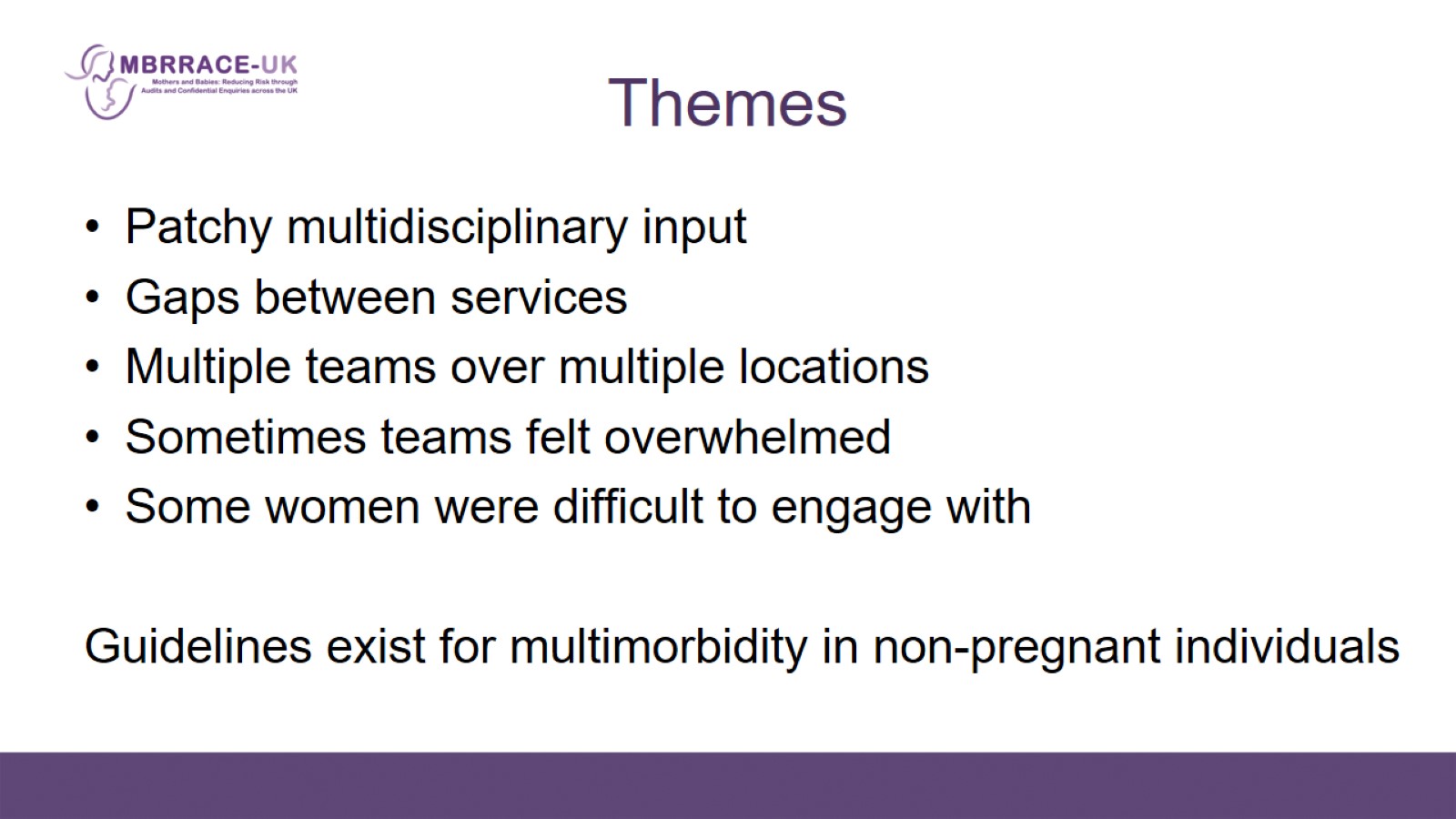 Themes
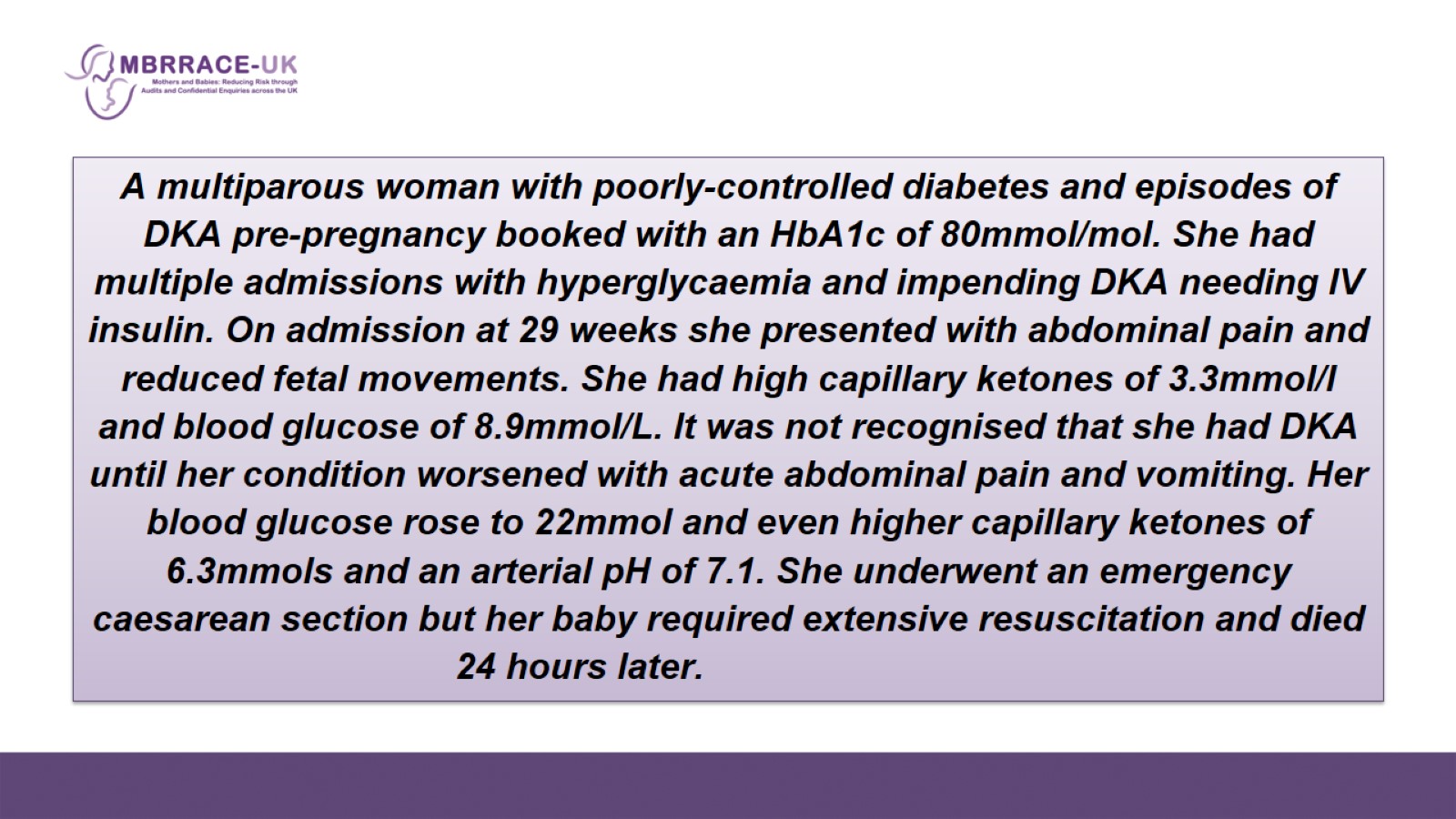 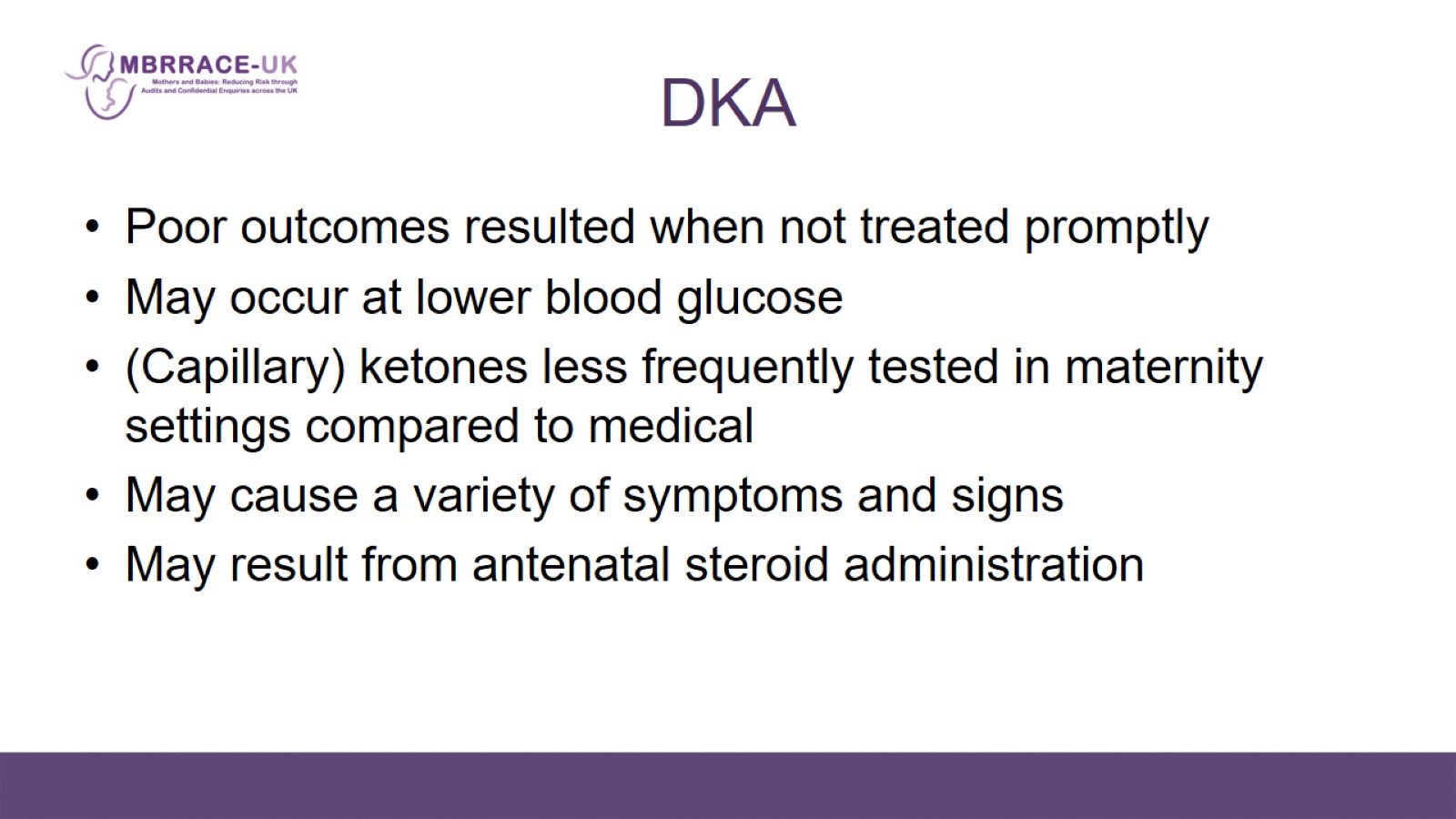 DKA
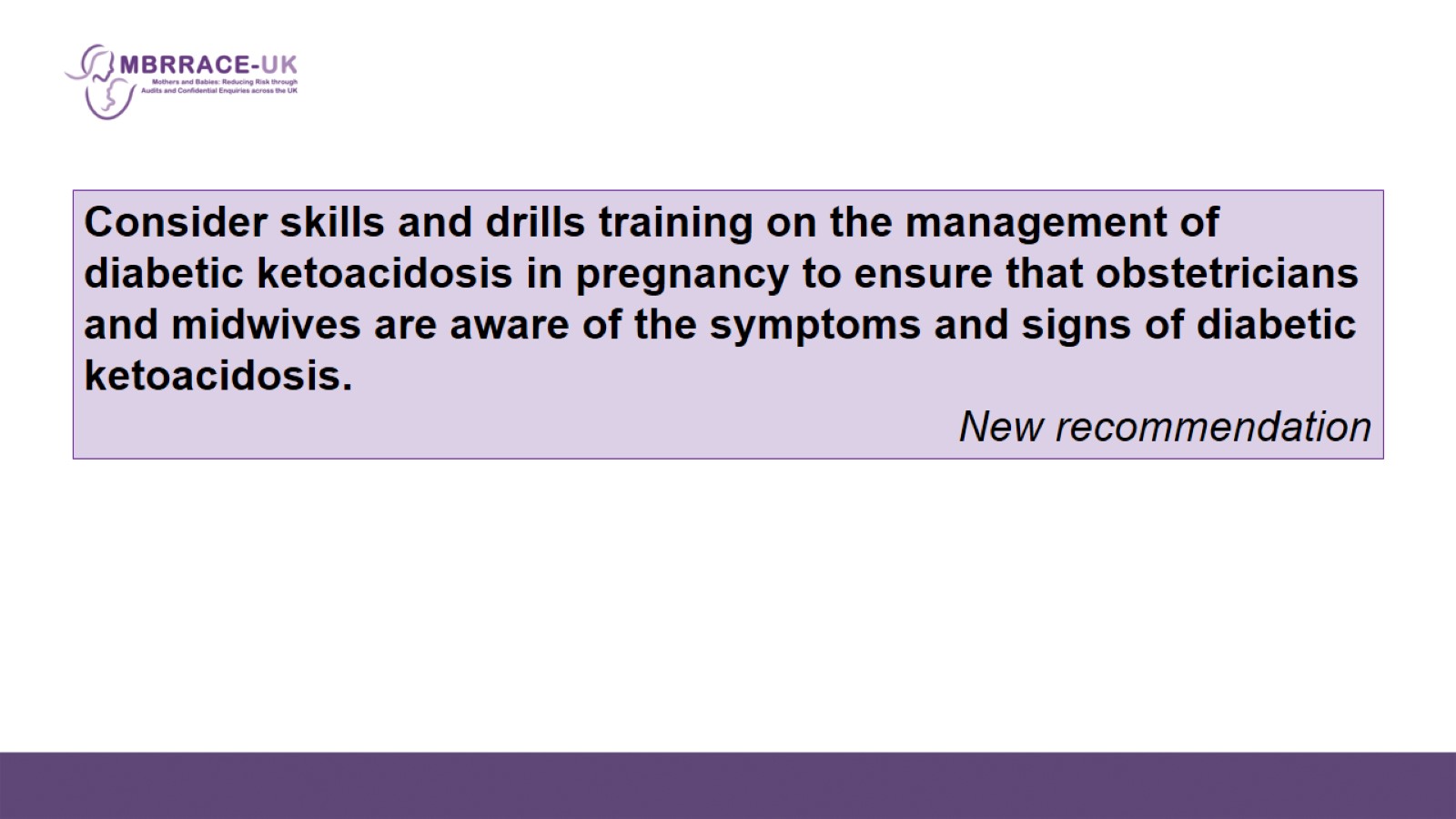 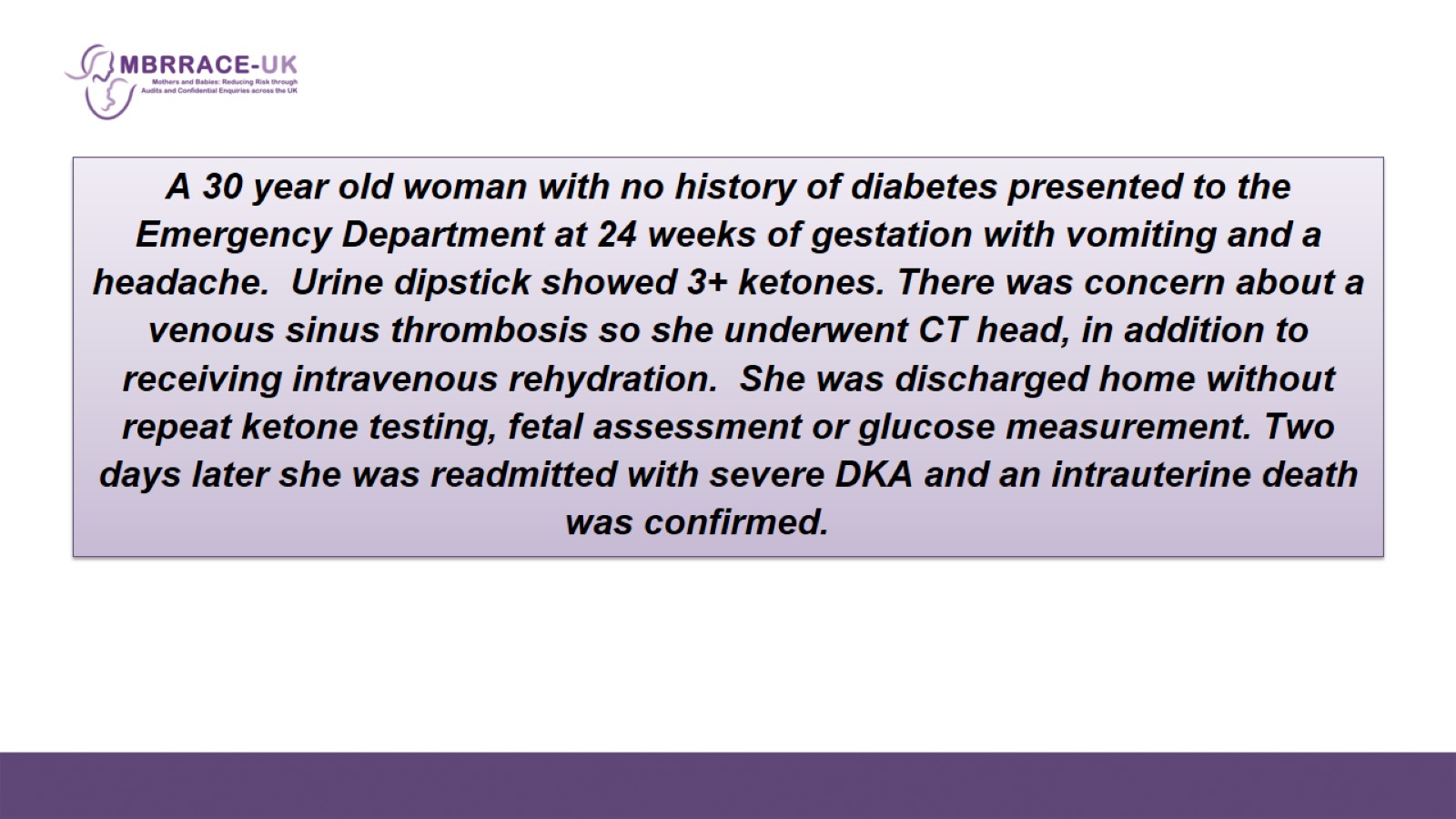 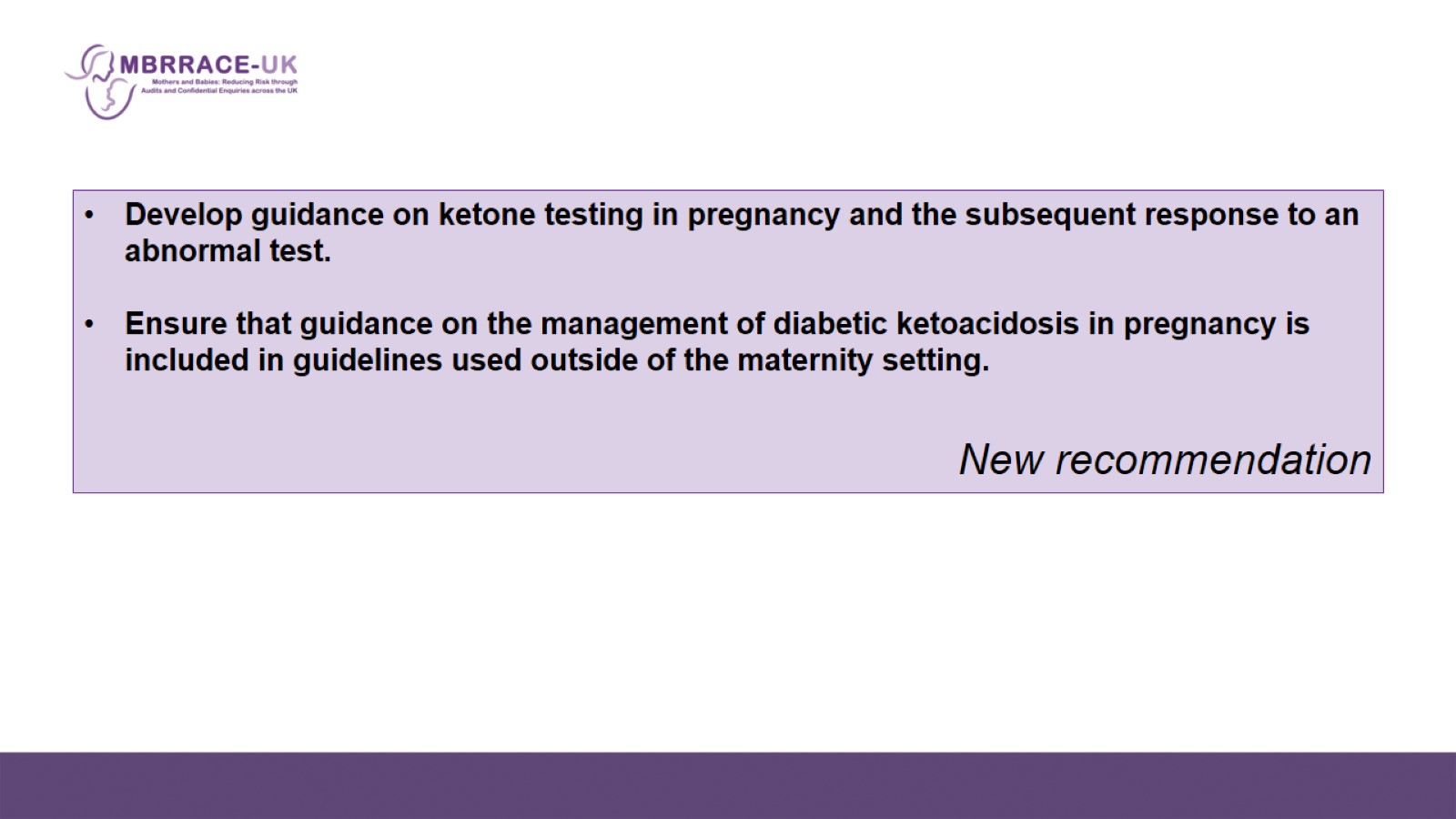 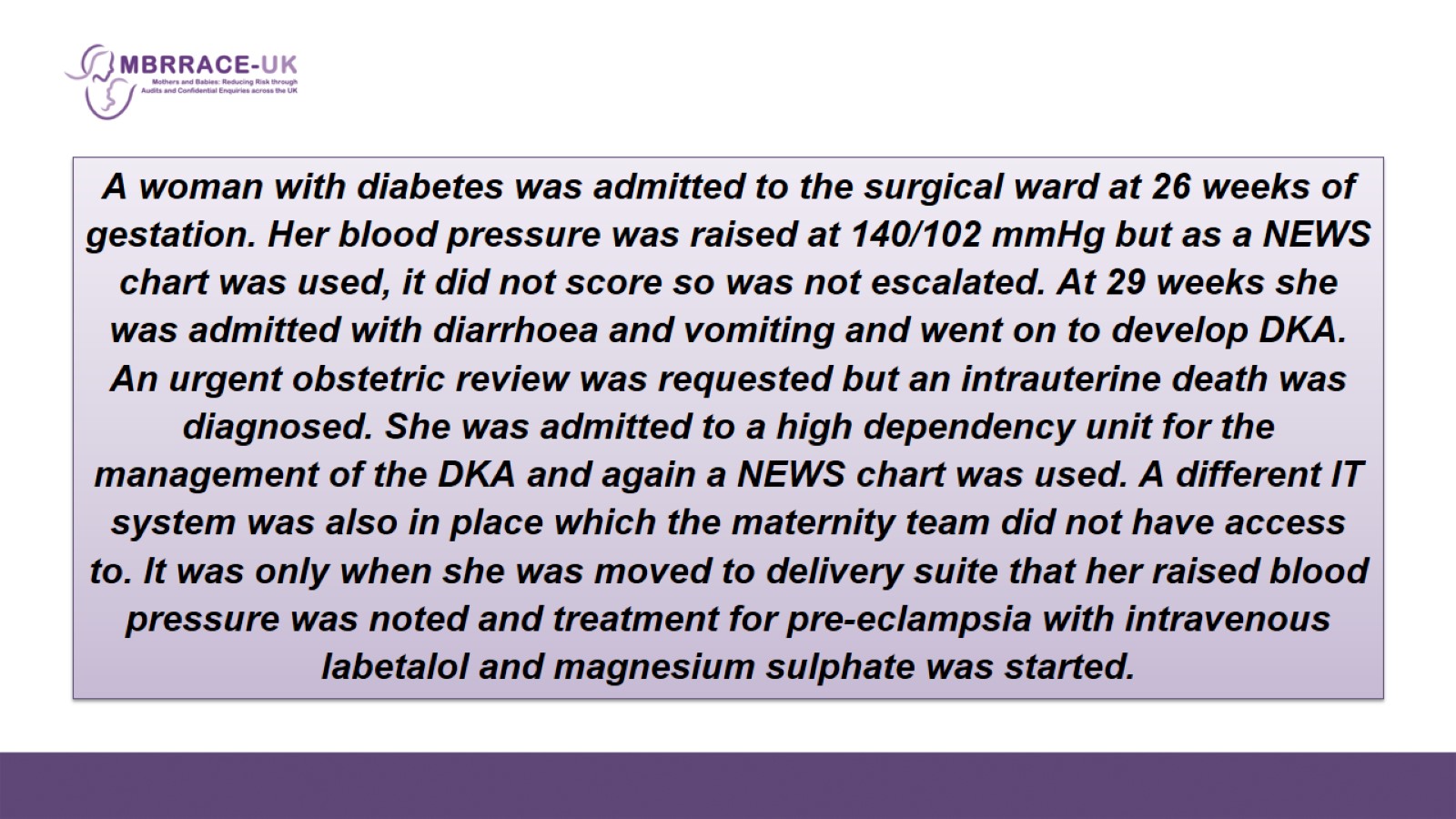 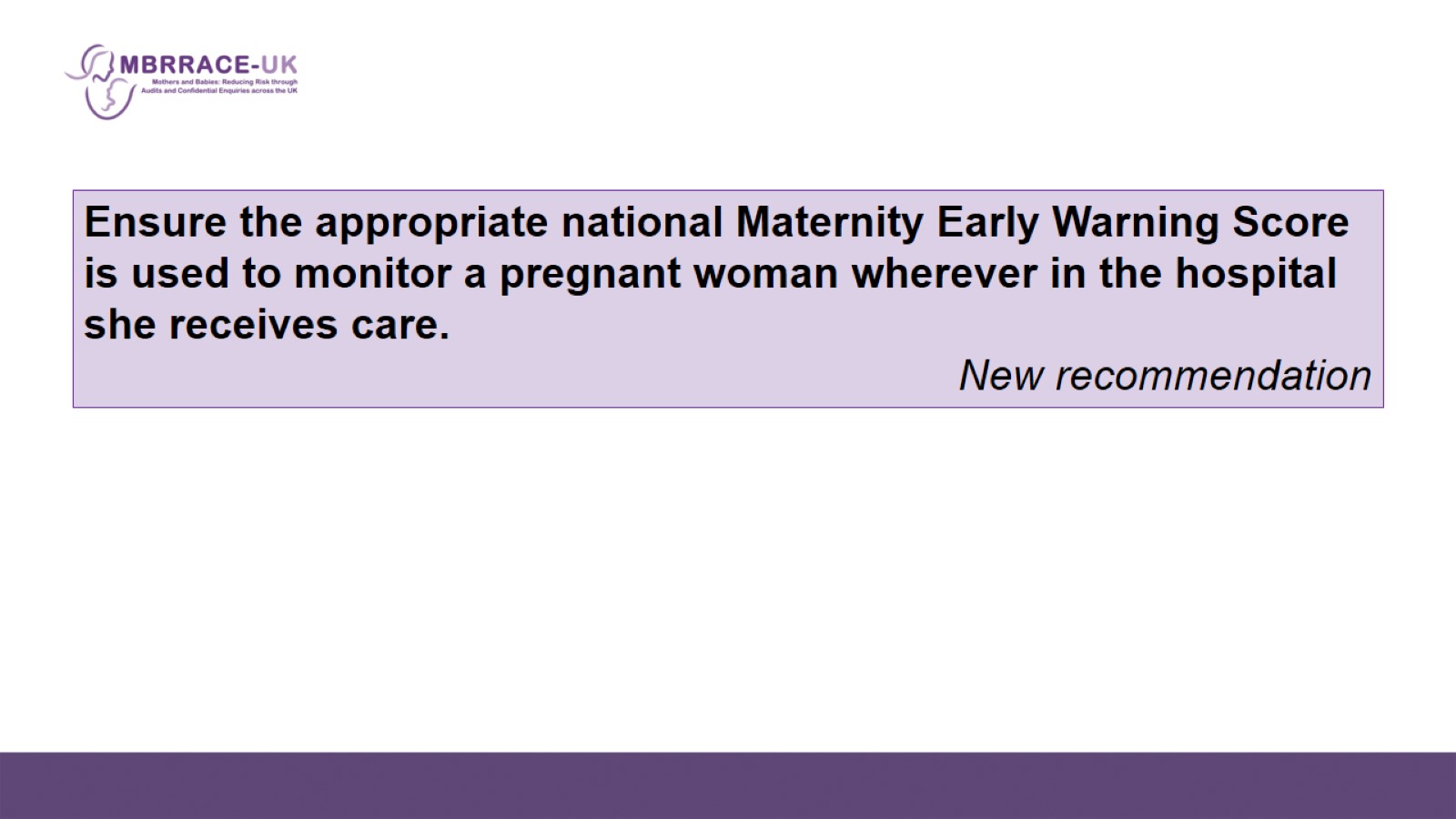 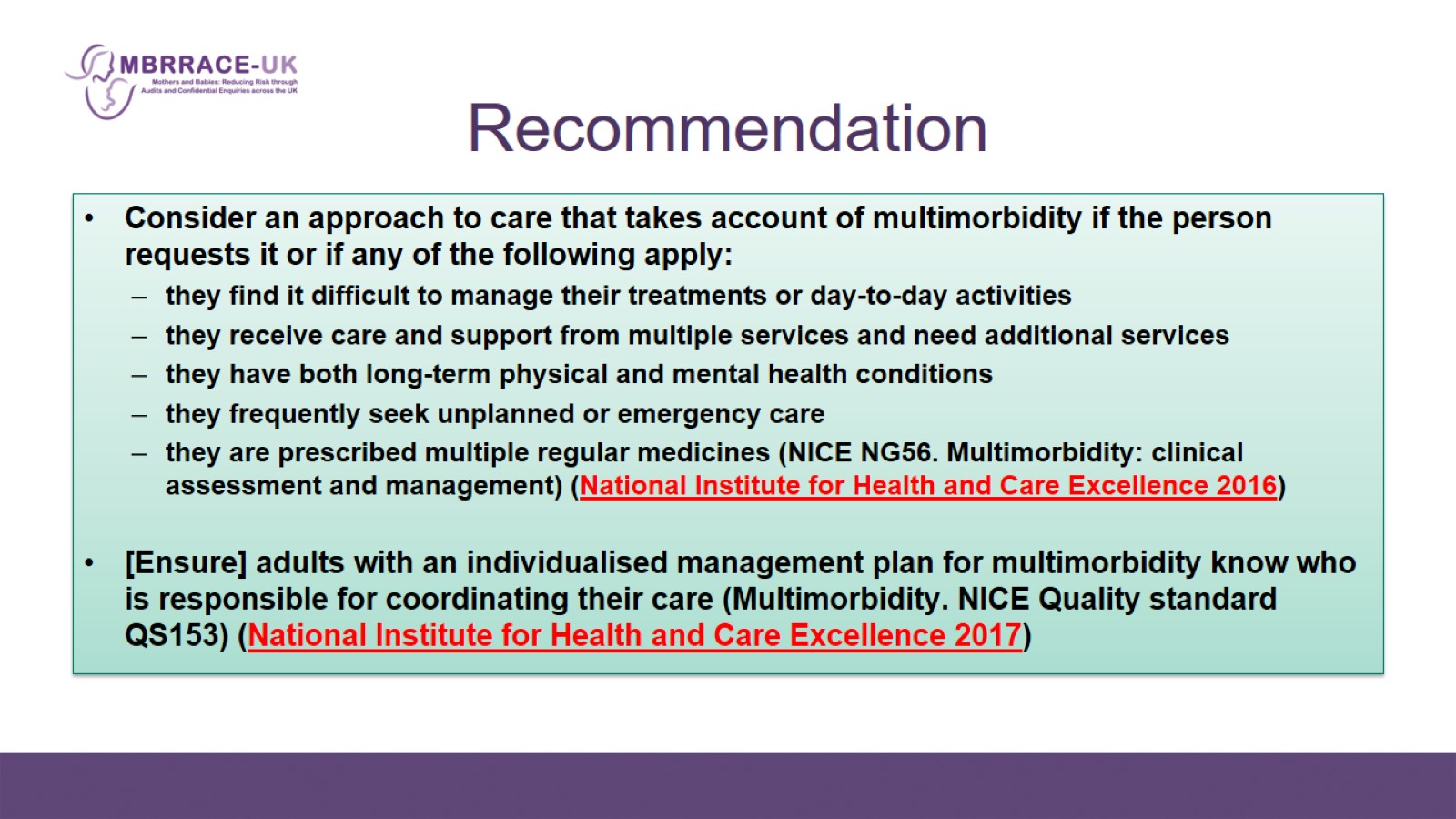 Recommendation
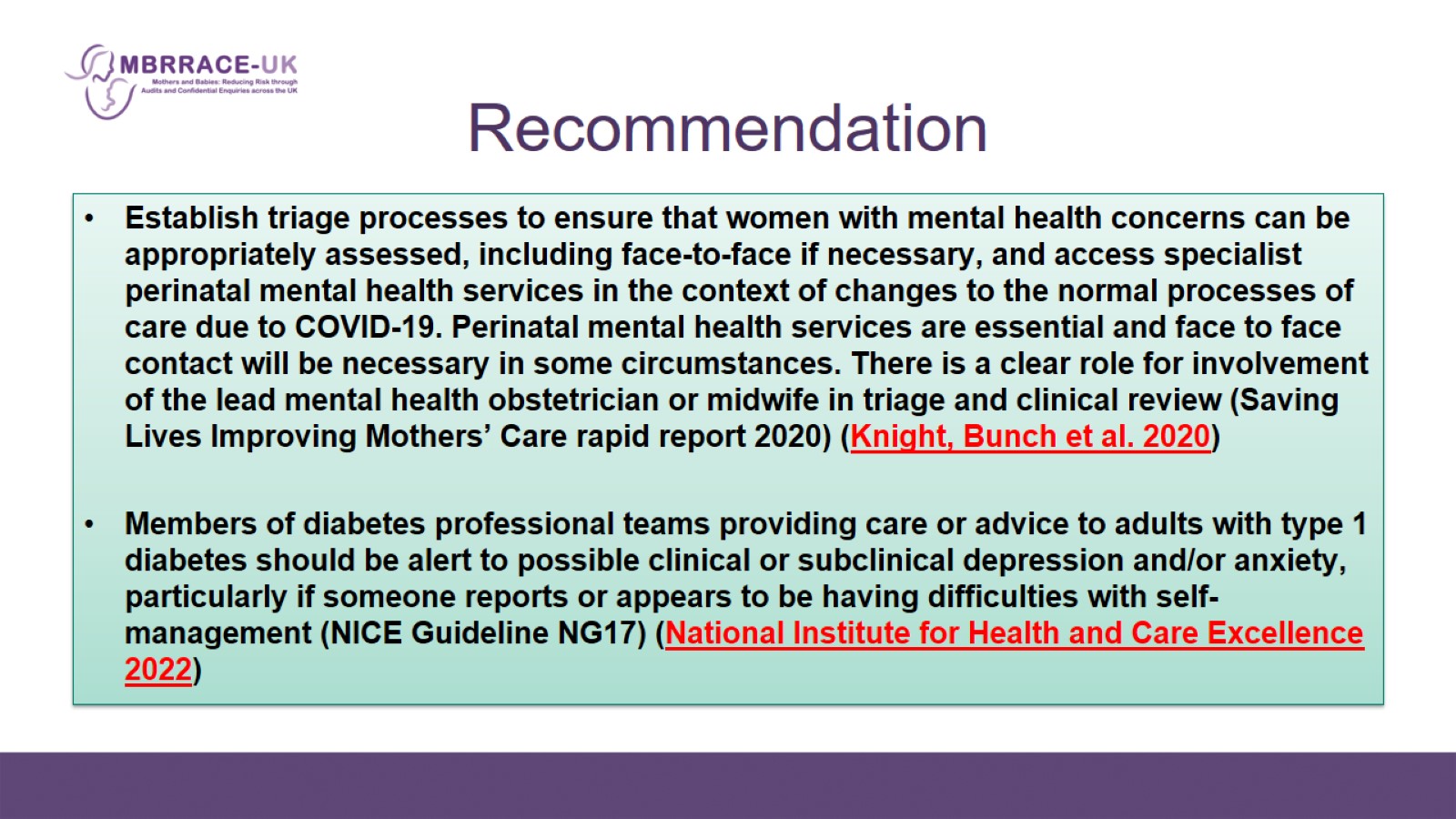 Recommendation
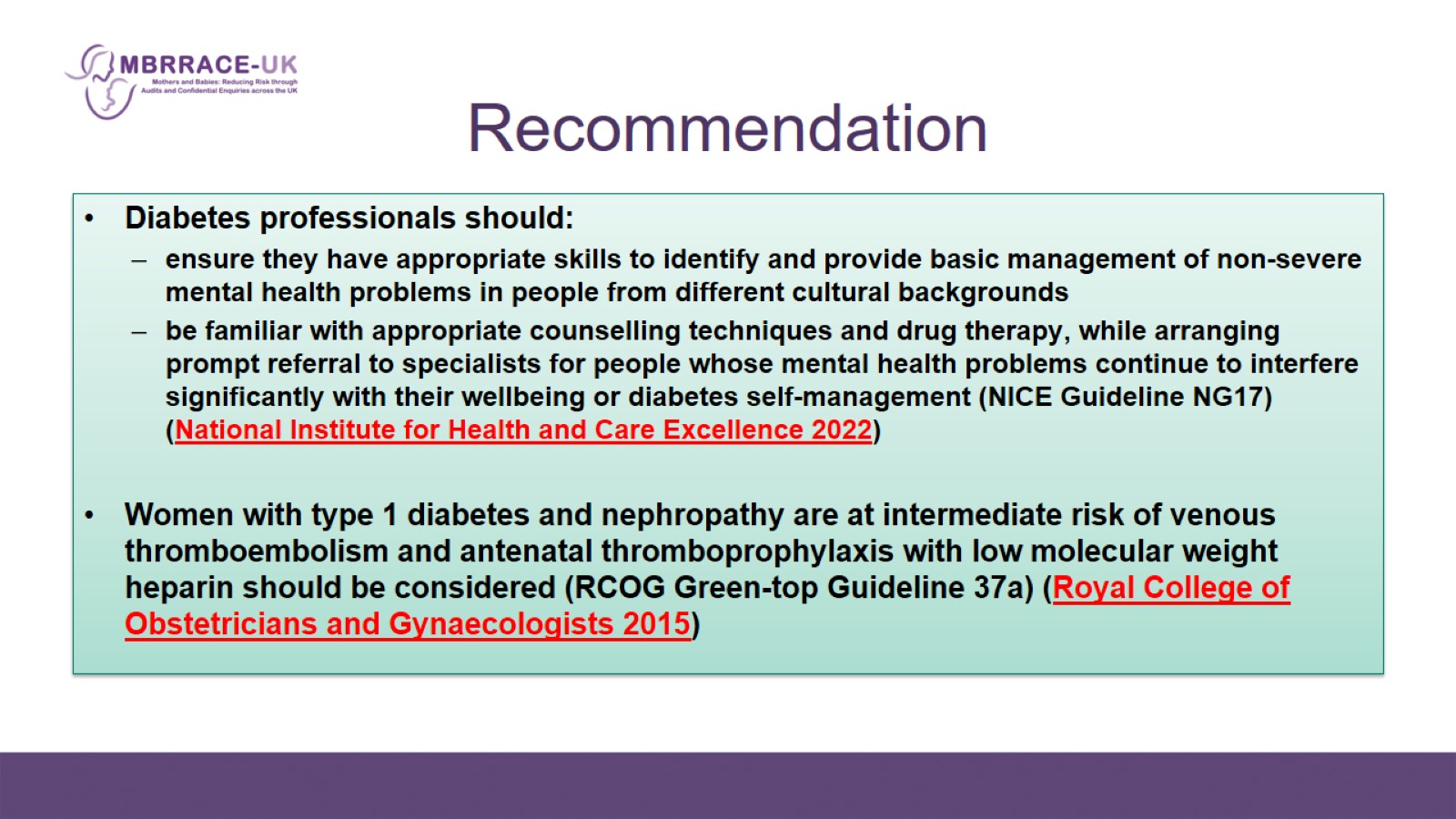 Recommendation
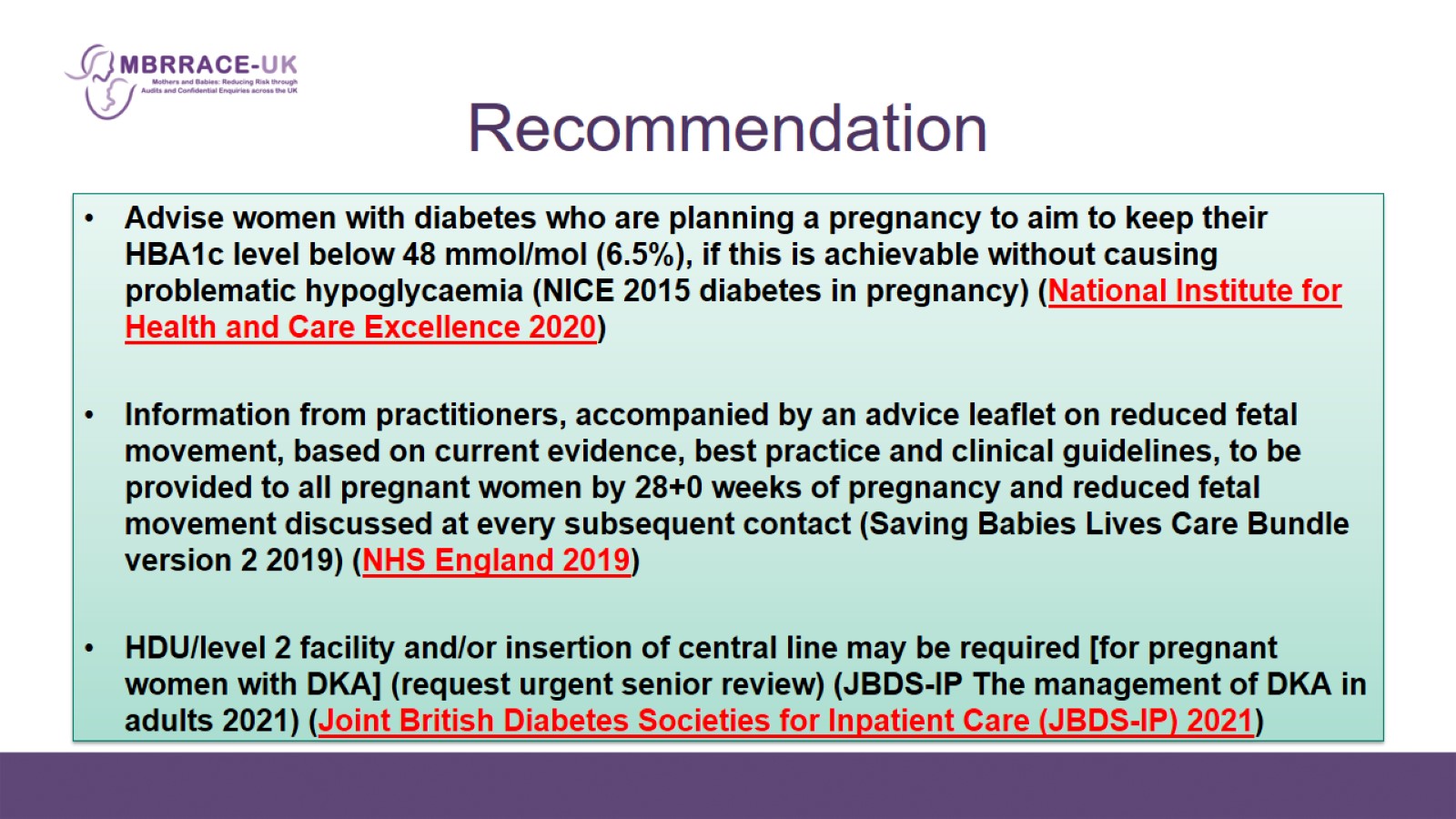 Recommendation
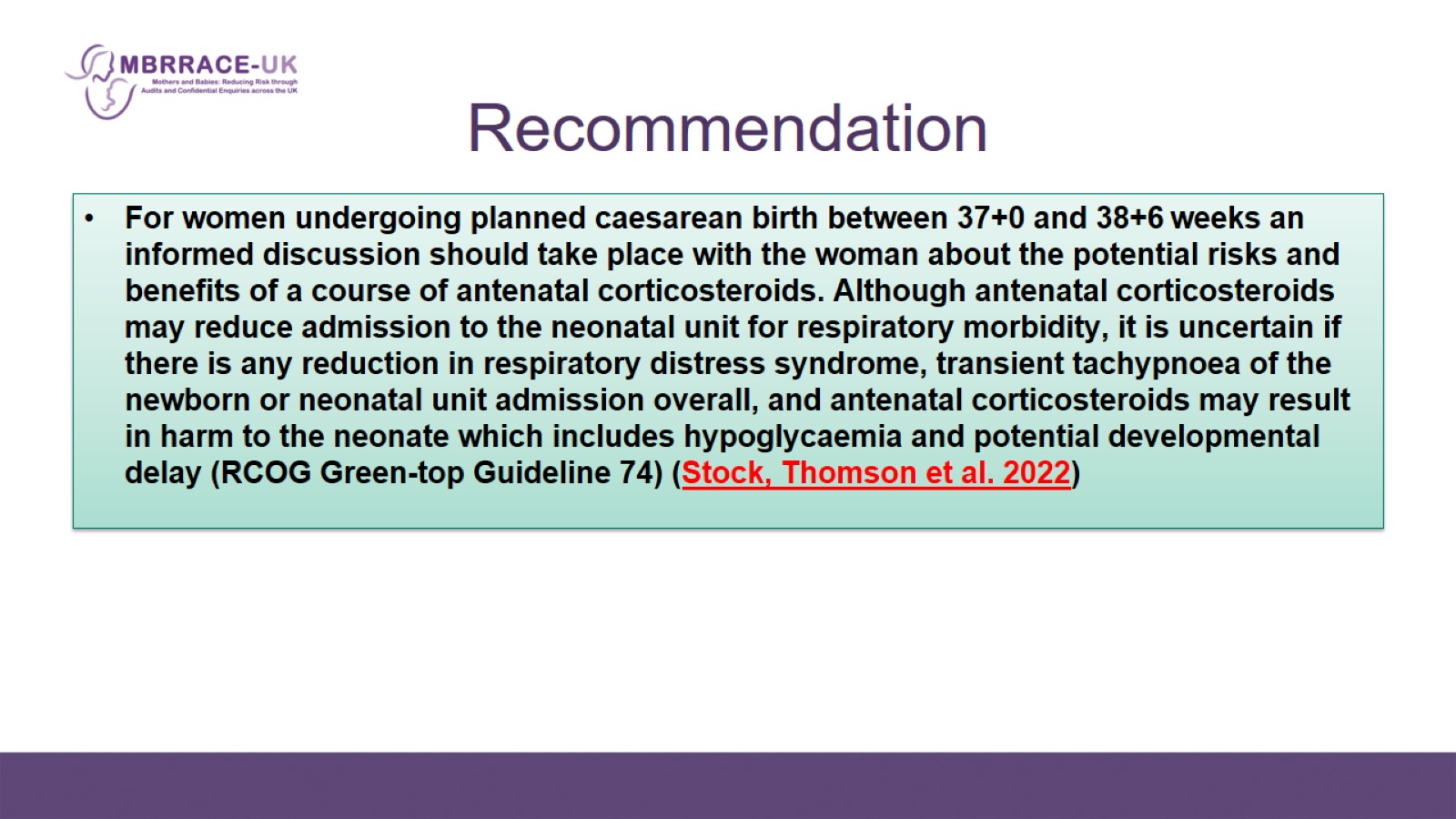 Recommendation
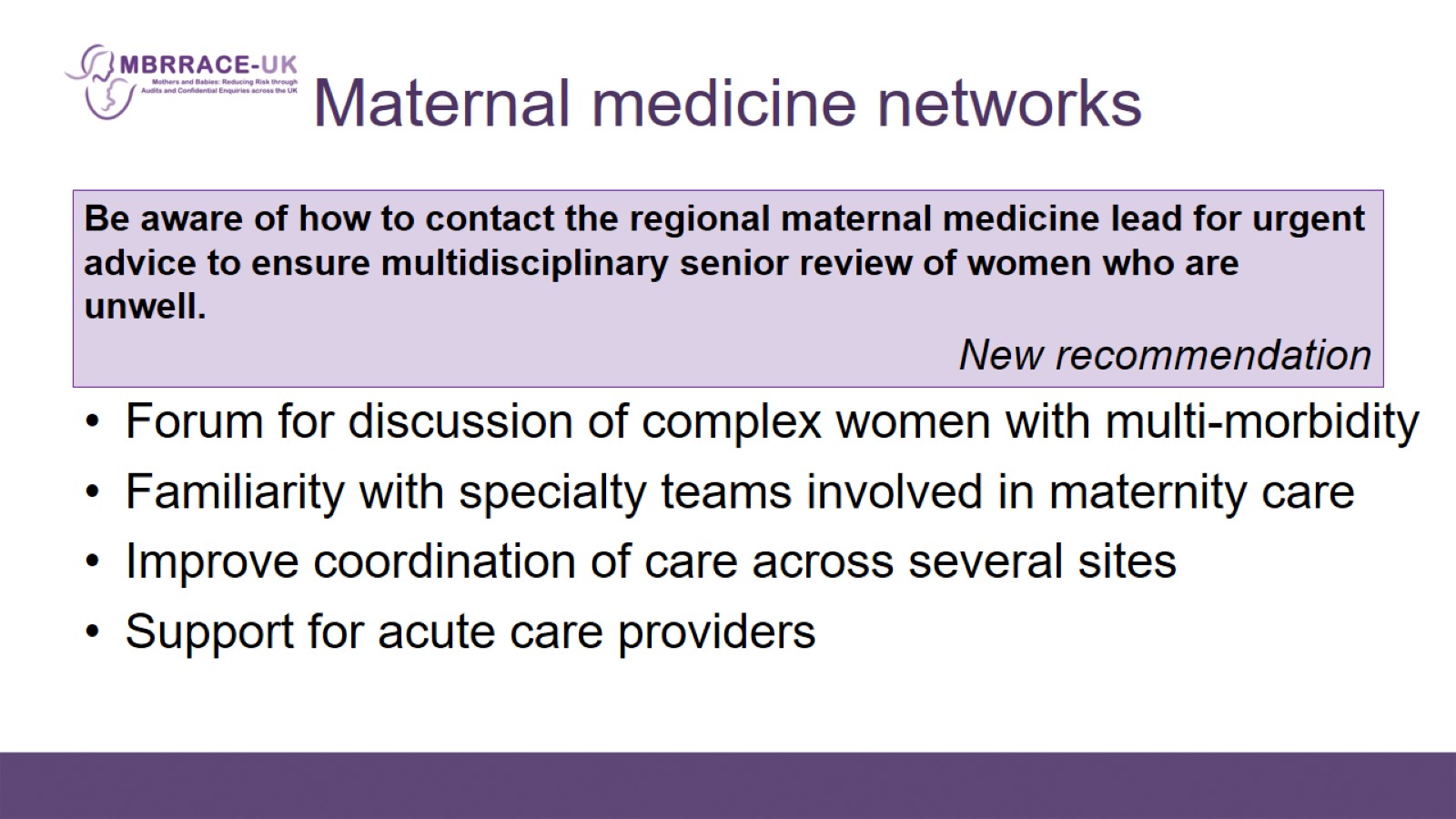 Maternal medicine networks